Thermodynamics remedial 5
March 17th 2022
Chemical potential, colligative properties and statistical thermodynamics
Course outline
5 sessions:
1 Basics, (state) functions, ideal gas, internal energy, work, heat, Enthalpy
2 Energy, Entropy
3 Energy, chemical reactions
4 Electrochemistry
5 Colligative properties & statistical thermo
Course today
Chemical potential
What is it and what is the function in thermodynamics
Colligative properties
Statistical thermodynamics
Study material
Study guide (page 14-17 & 22-25)
Atkins (see study guide)
Relevant formulas on formula sheet
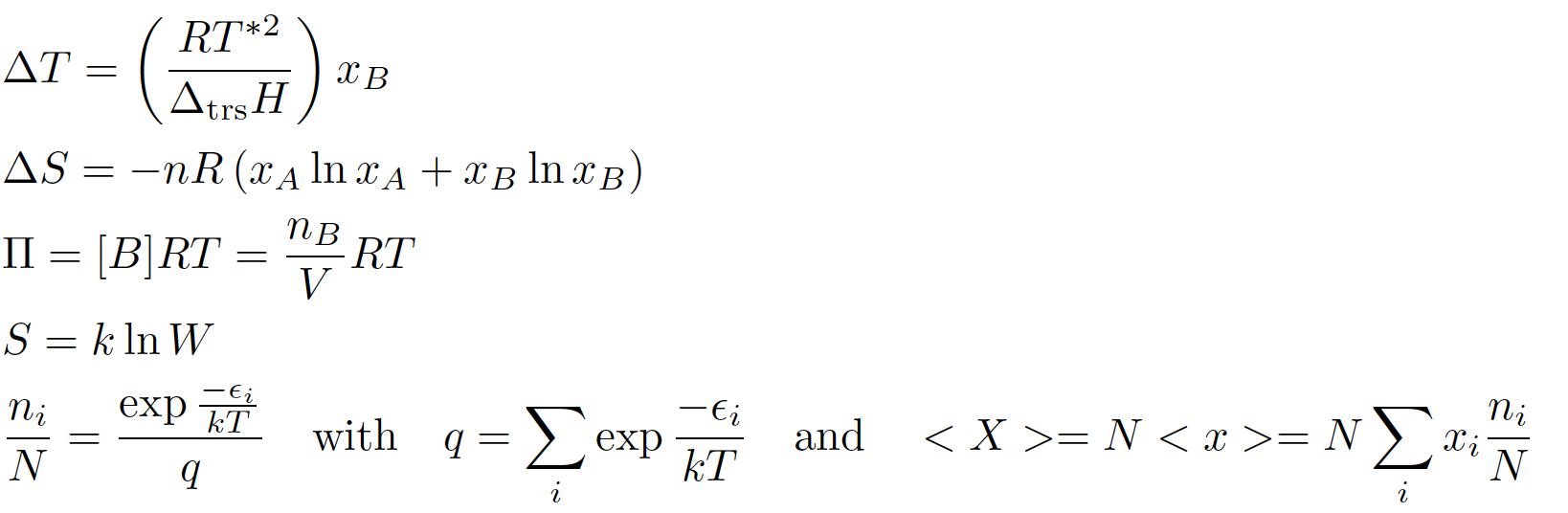 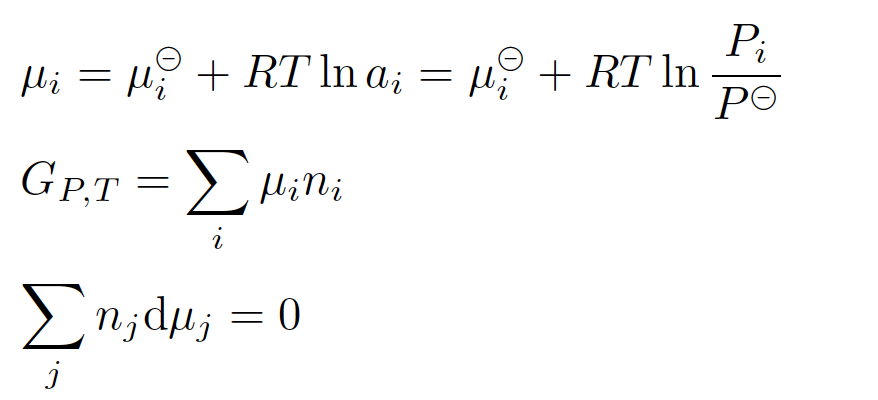 Chemical potential:

Potential is the ability to perform work. Remember: being with low potential (impotent) you can’t perform action!

The more molecules of a certain type will be in a system, the more the ability to perform work (of that system) will depend on those molecules. That’s why the potential μ = Gmolar.
In other words, the "chemical potential μ" is a measure of how much the Gibbs free energy of a system changes (by dGi) if you add or remove a number dni particles of the particle species i while keeping the number of the other particles (and the temperature T and the pressure p) constant.

In equilibrium (nothing seems to happen, looking from a distance) the chemical potential of 2 systems connected to each other are equal!  There is no driving force.

If there is a driving force (a spontaneous process), something happens and goes from high potential to low potential.
Use of chemical potential in this course
Basis for the derivation of colligative properties
Equilibrium between liquid and vapour (boiling point elevation)
Equilibrium between liquid and solid (freezing point depression)
Osmotic pressure
It is hard to see from the derived formulas that chemical potential is the basis…. But it is!
Elevation of boiling point
At equilibrium: 
µgas = µliq
p = p0


C6H14(g)
At                   (69⁰C):

µ*gas = µ*liq
C6H14(l)
* means: pure substance!
Elevation of boiling point
At equilibrium: 
µgas = µliq
p = p0


C6H14(g)
µ*gas = µ*liq + correction for dissolving
C6H14(l)
+
C20H42(l)
p = p0 , ideal dilute solution (low concentration)
Elevation of boiling point
p = p0


C6H14(g)
∆T  : elevation of boiling point 
        : boiling point of pure hexane
∆vapH : enthalpy of vaporization of hexane 
xB    : mole fraction of eicosane
C6H14(l)
+
C20H42(l)
p = p0 , ideal dilute solution
Boiling point elevation  and  freezing point depression
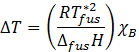 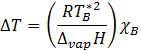 See also the 
checklist of 
key equations
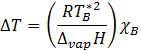 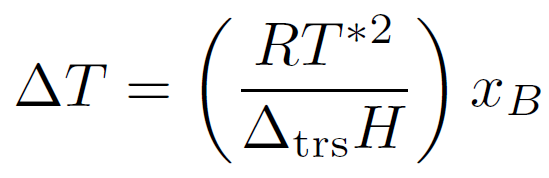 trs = transition
p = p0 , ideal dilute solution
Osmotic pressure
p = p0
At equilibrium:
µhexane,left = µhexane,right
hexane
hexane
µ*hexane = µ*hexane
Osmotic pressure
additional pressure:
h
p = p0
p = p0+ Π
At equilibrium:
µhexane,left = µhexane,right
hexane
hexane
and
eicosane
µ*(p0)hexane = µ(p0+Π)mixture
µ*(p0)hexane = µ*(p0)hexane  + correction for dissolving  + additional pressure
Osmotic pressure
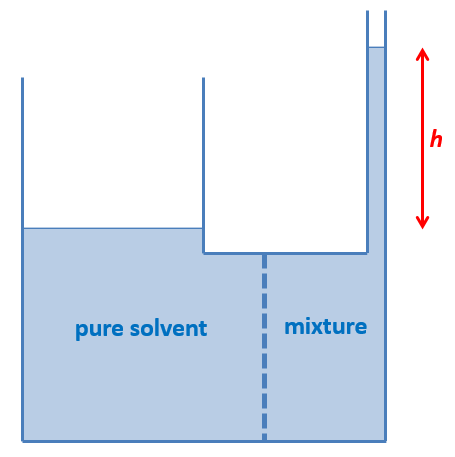 µ*(p0)hexane = µ*(p0)hexane  + correction for dissolving  + additional pressure
p = p0 , ideal dilute solution
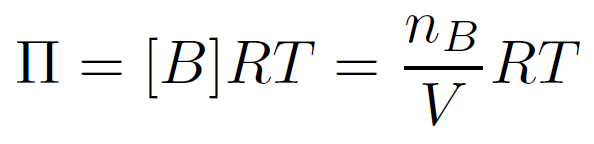 Note: [B]  in mol/m3
Π = ρ·g·h = [B]RT
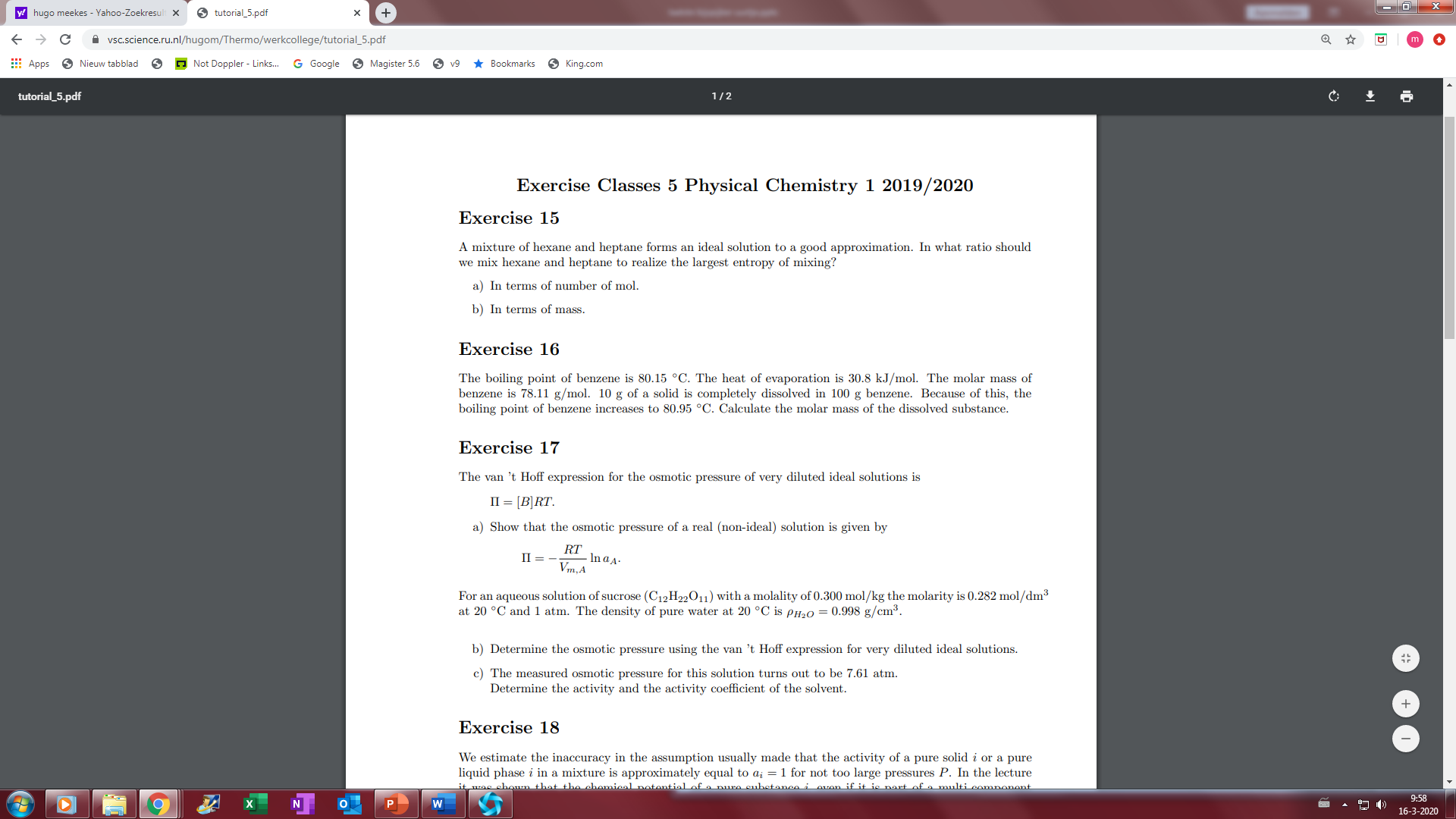 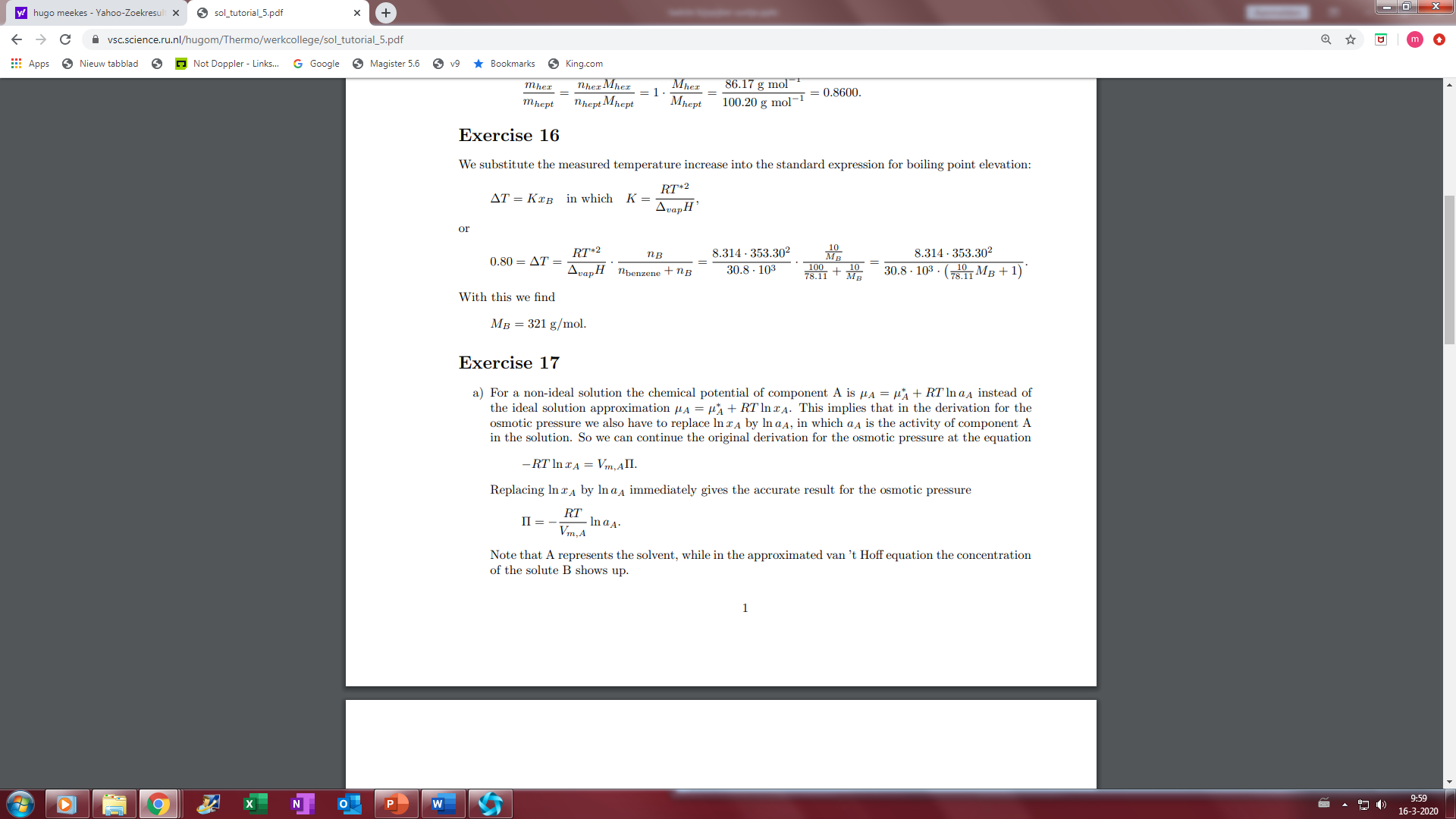 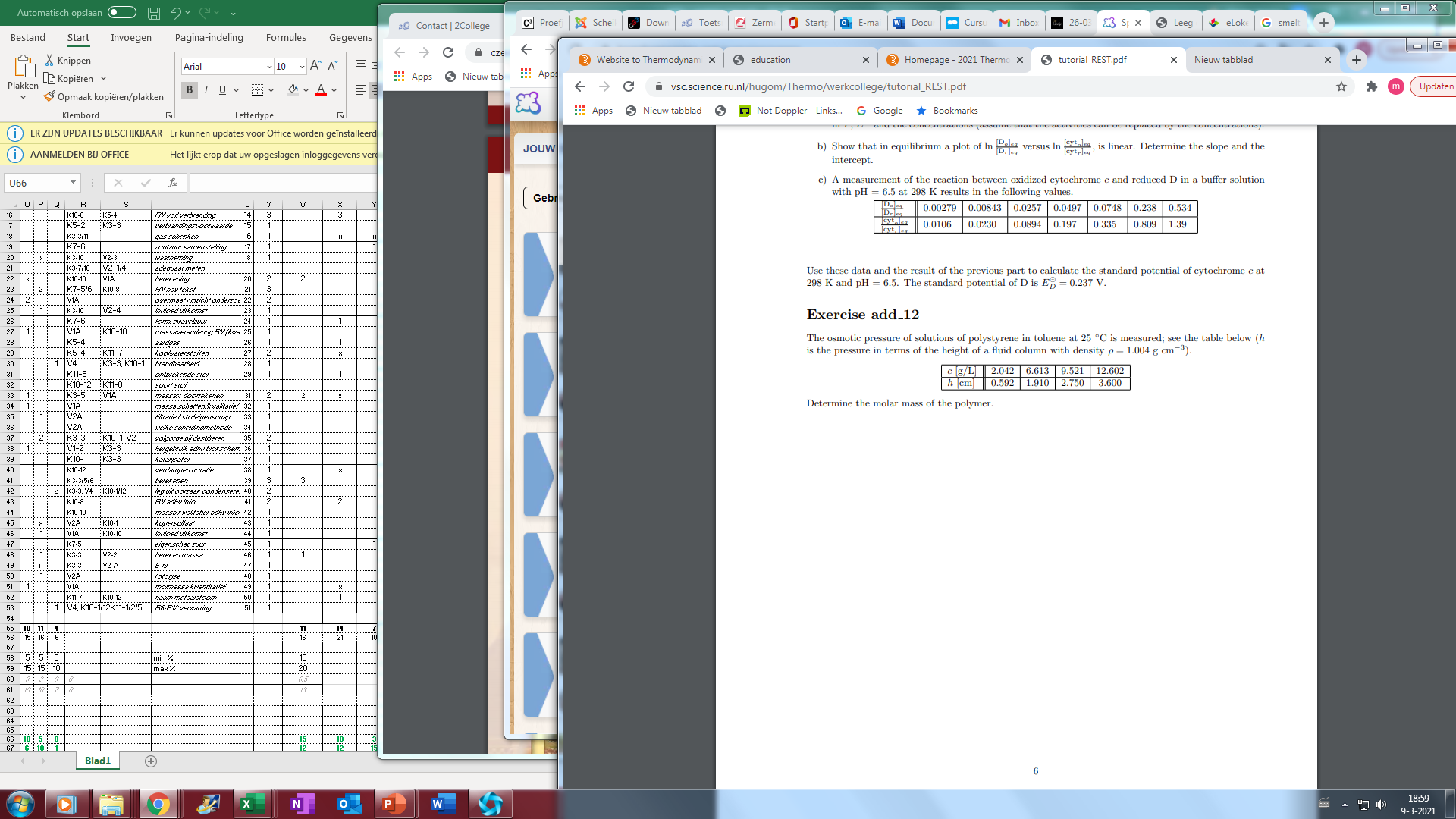 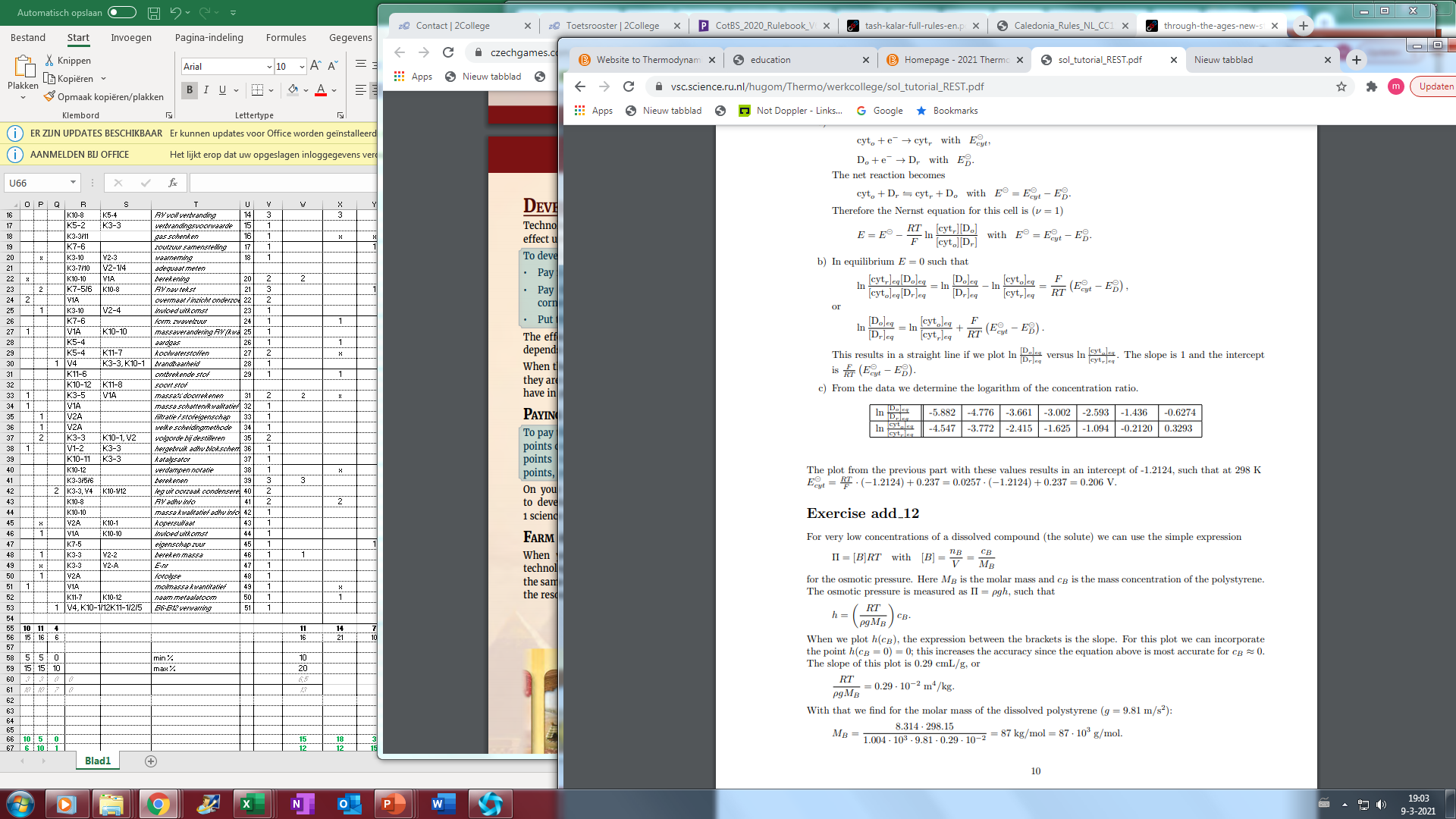 Statistical Thermodynamics
Based on statistics, chance
Used in this course 
to predict the chance that a particle is in a certain state
To calculate entropy, microstates
System of particles: Boltzmann factor
Checklist of key equations:                               with
Equation for calculating the fraction of particles ( pi ) present at energy level εi:
Nuclear spin H-atom: α and β
Energy
α
β
Nuclear spin α and β in a strong magnetic field
At T = 50 K and B = 4 Tesla
1.13 · 10-25
β
Energy (J)
1.13 · 10-25 J
0
α
Nuclear spin α and β in a strong magnetic field
At T = 50 K and B = 4 Tesla
1.13 · 10-25
= 0.99984
β
Energy (J)
0
= 1.00000
α
0.99984
Chance(β) =
=  0.49996
1.00000 + 0.99984
simplified H atom  (only 2 energy levels)
At T = 50000 K
1.63·10-18
= 0.094
2s
2p
2p
2p
Energy (J)
121 nm
0
= 1.000
1s
1.000
Chance(1s) =
=  0.727
1.000 + 4 x 0.094
Particle system: Boltzmann factor
In this presentation:
Partition function:
This summation is hard to calculate in real systems
Entropy, statistical approach
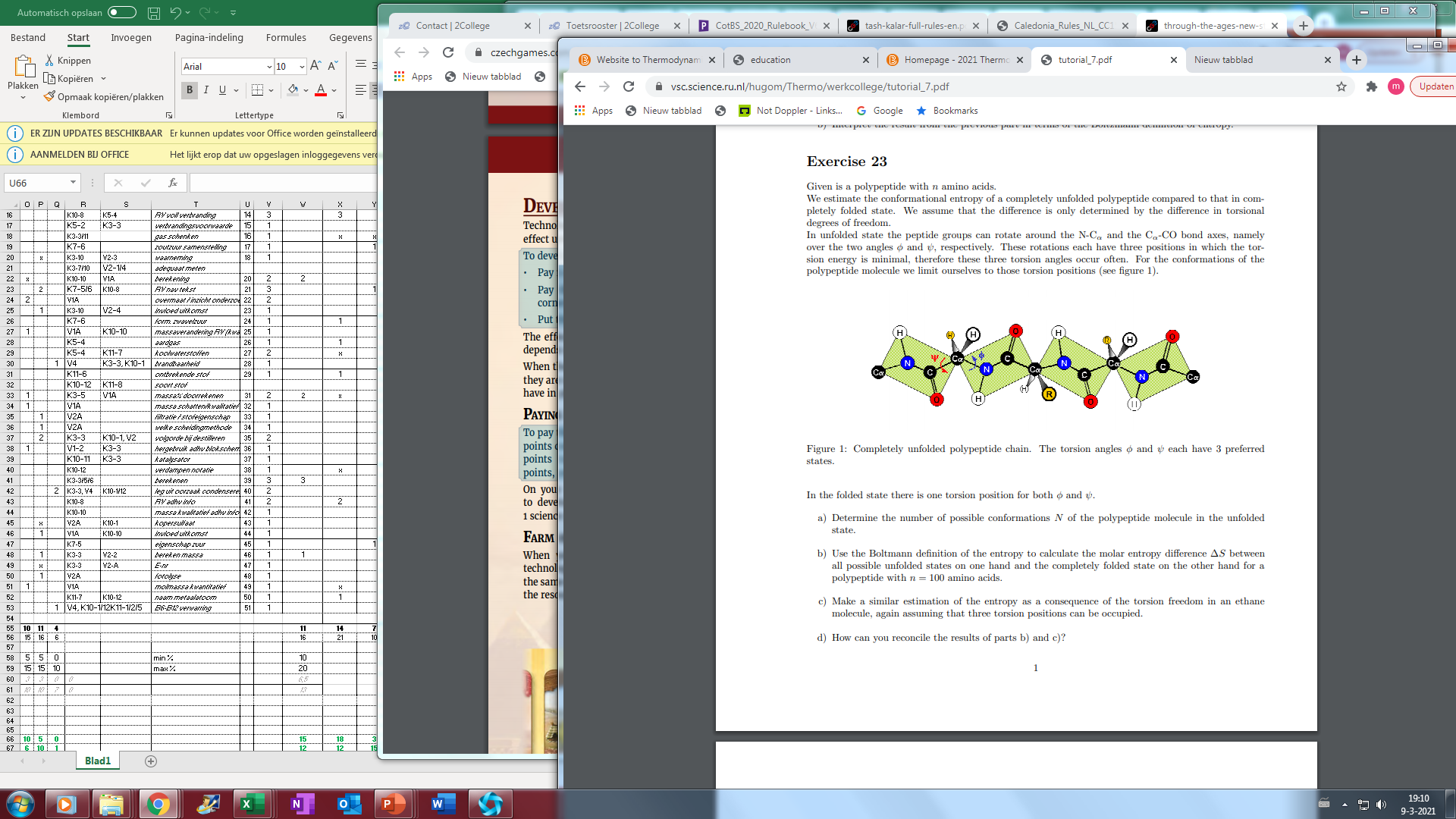 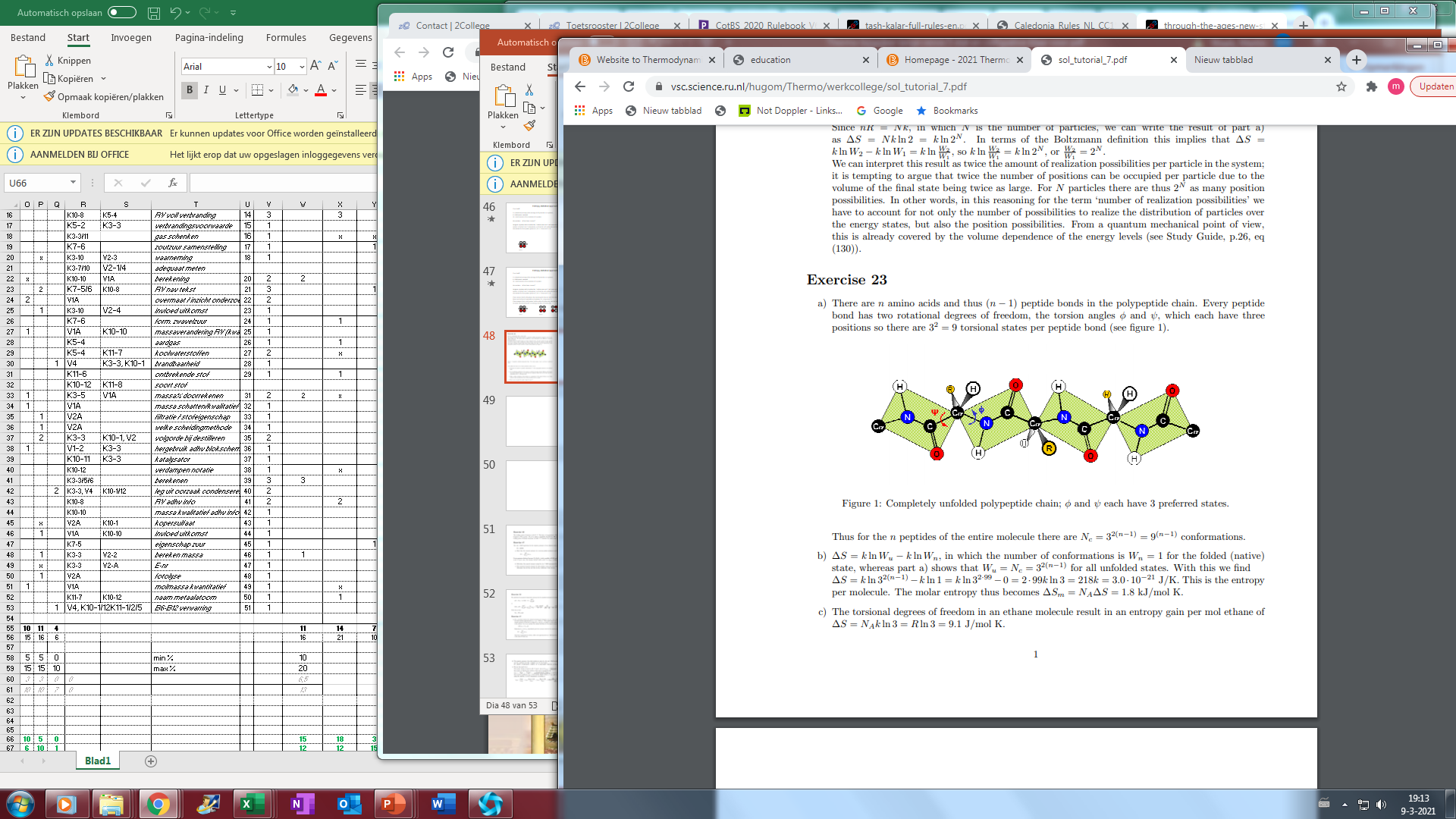 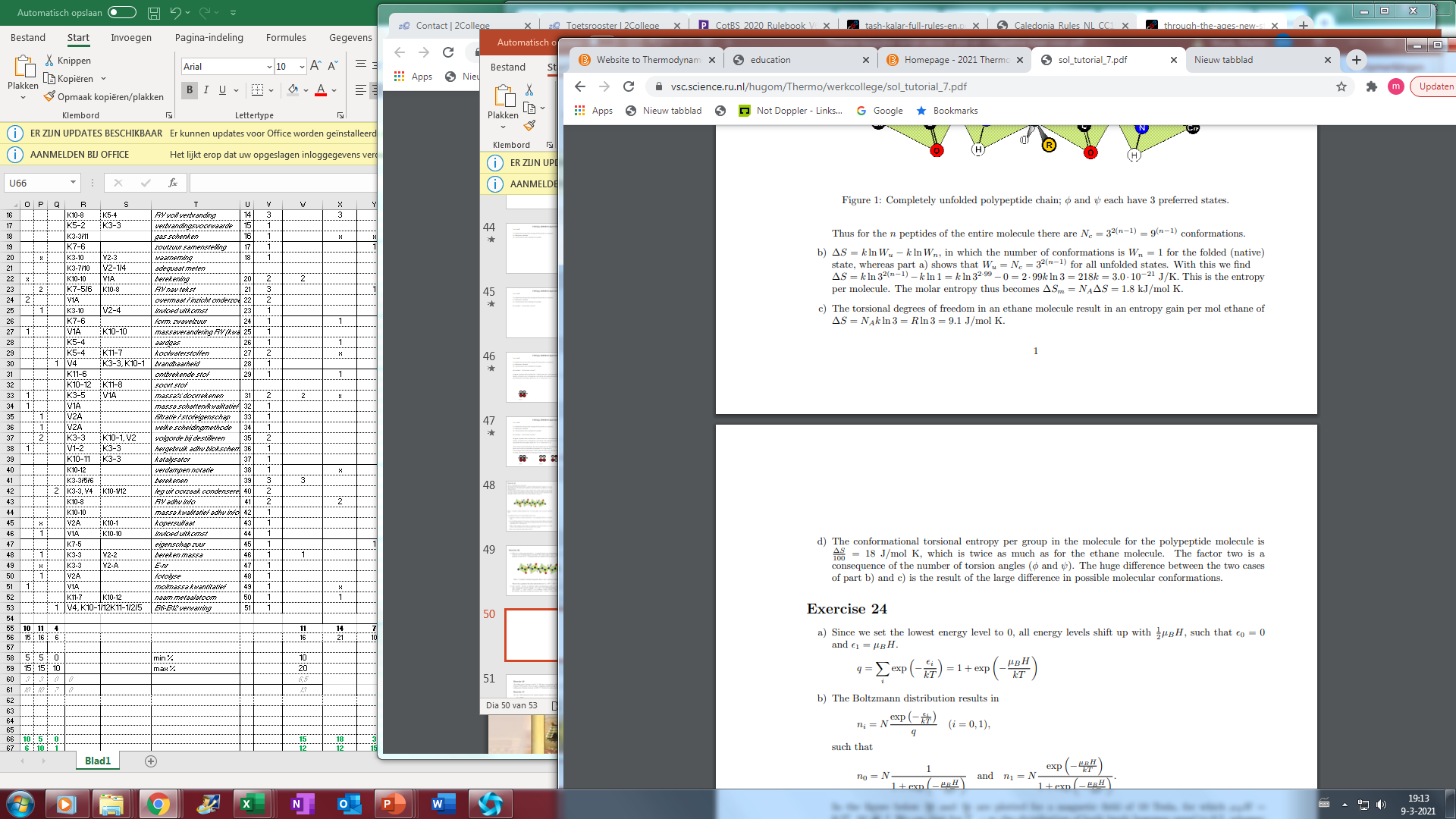 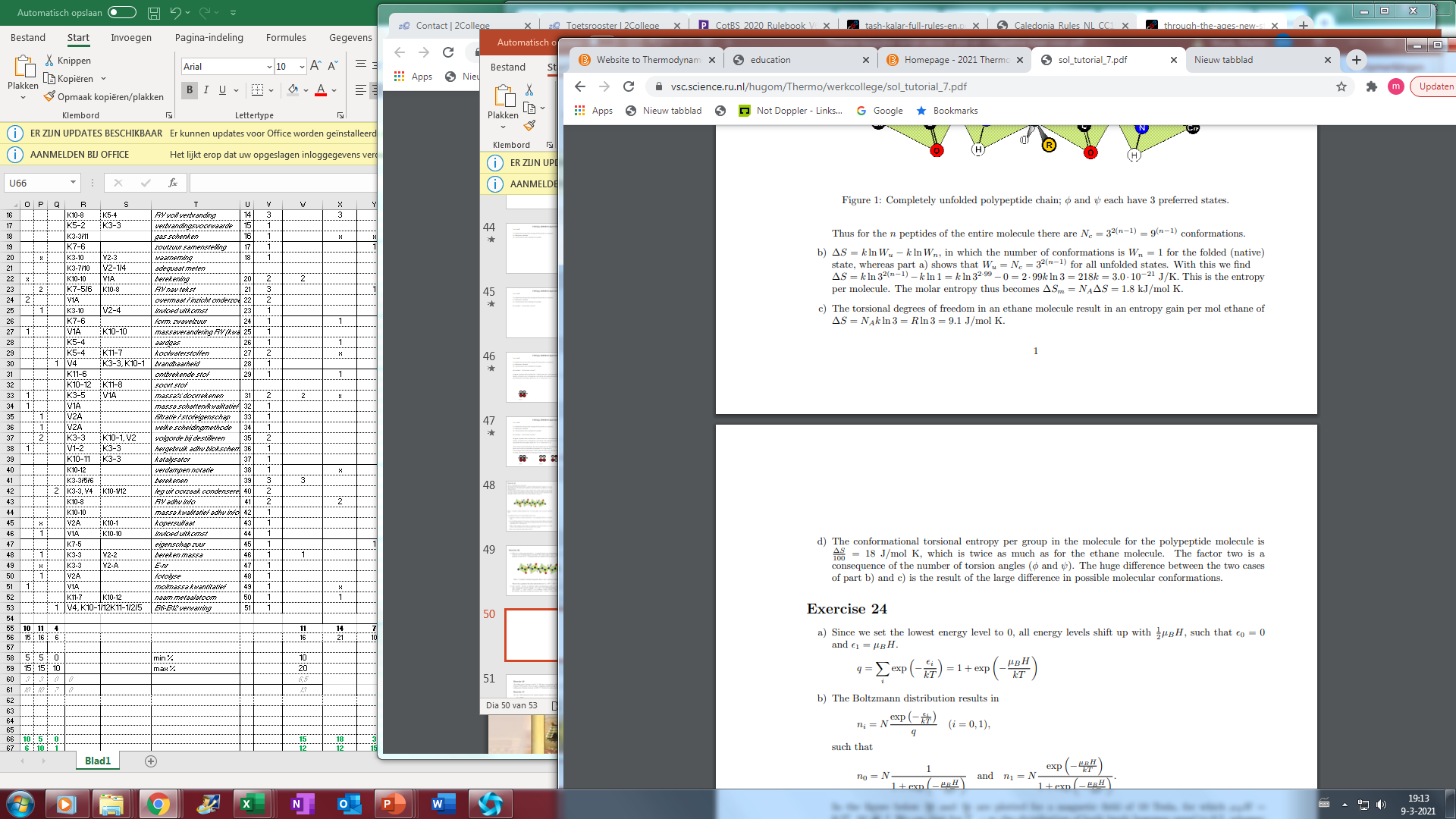 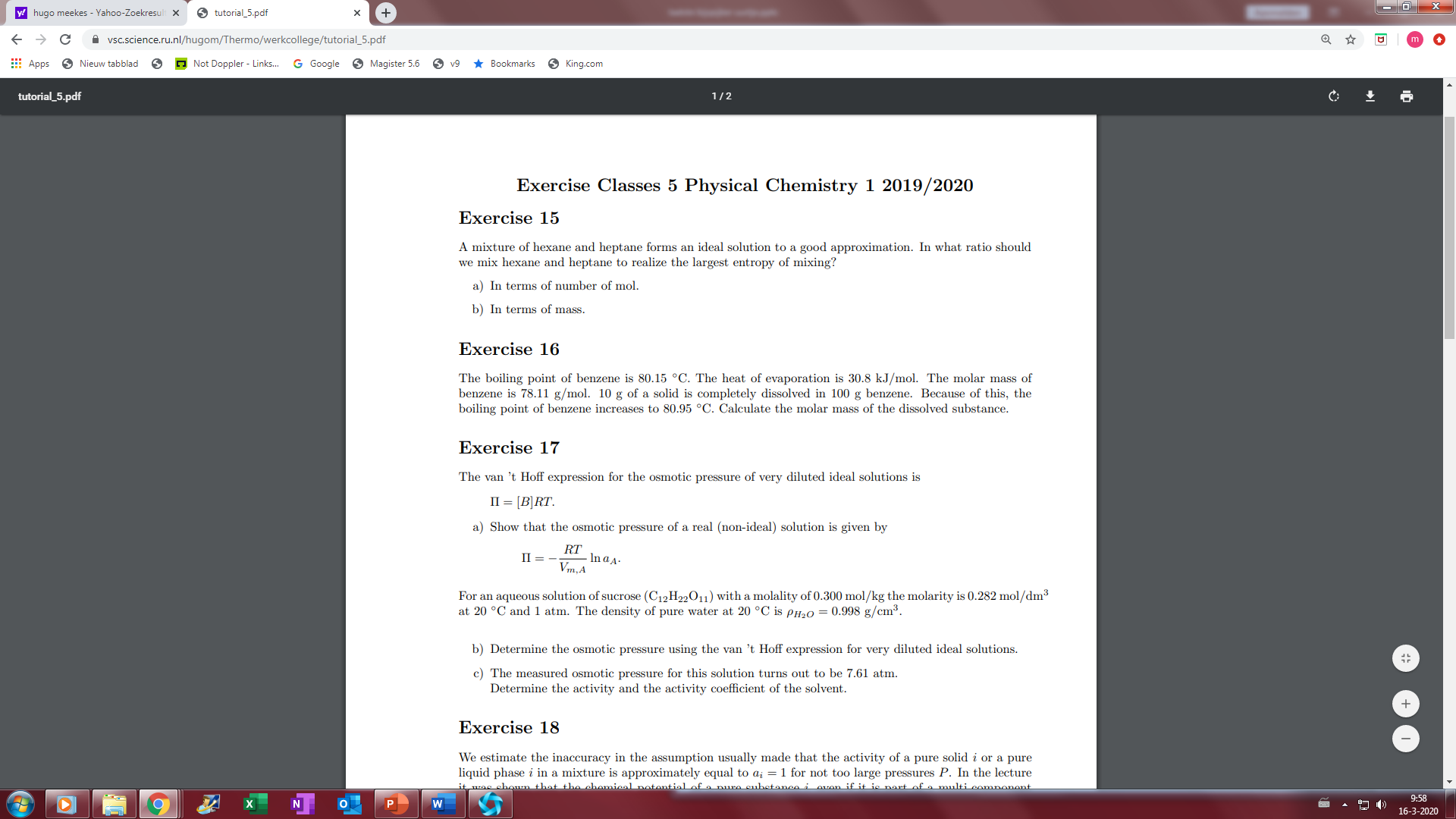 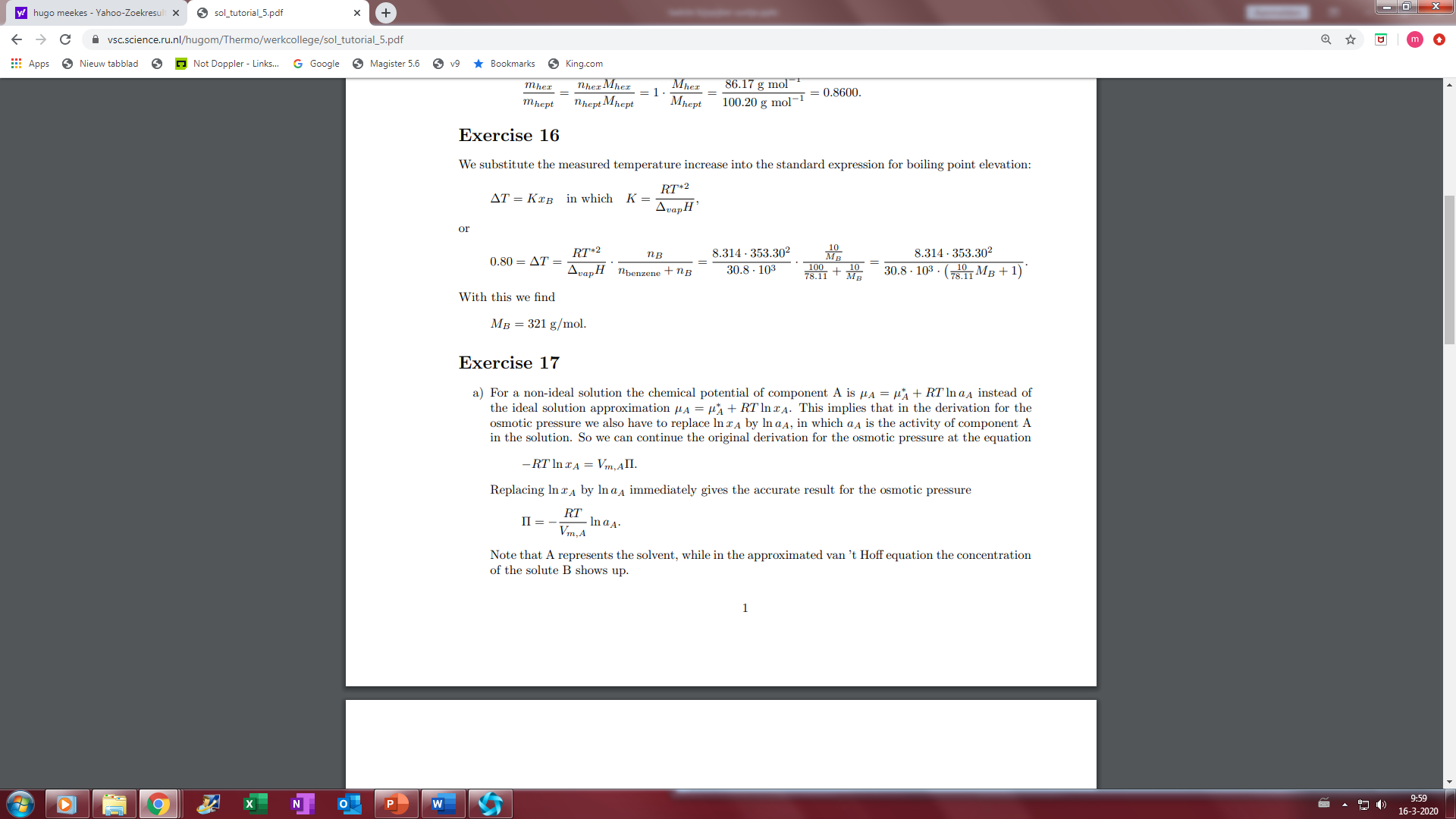 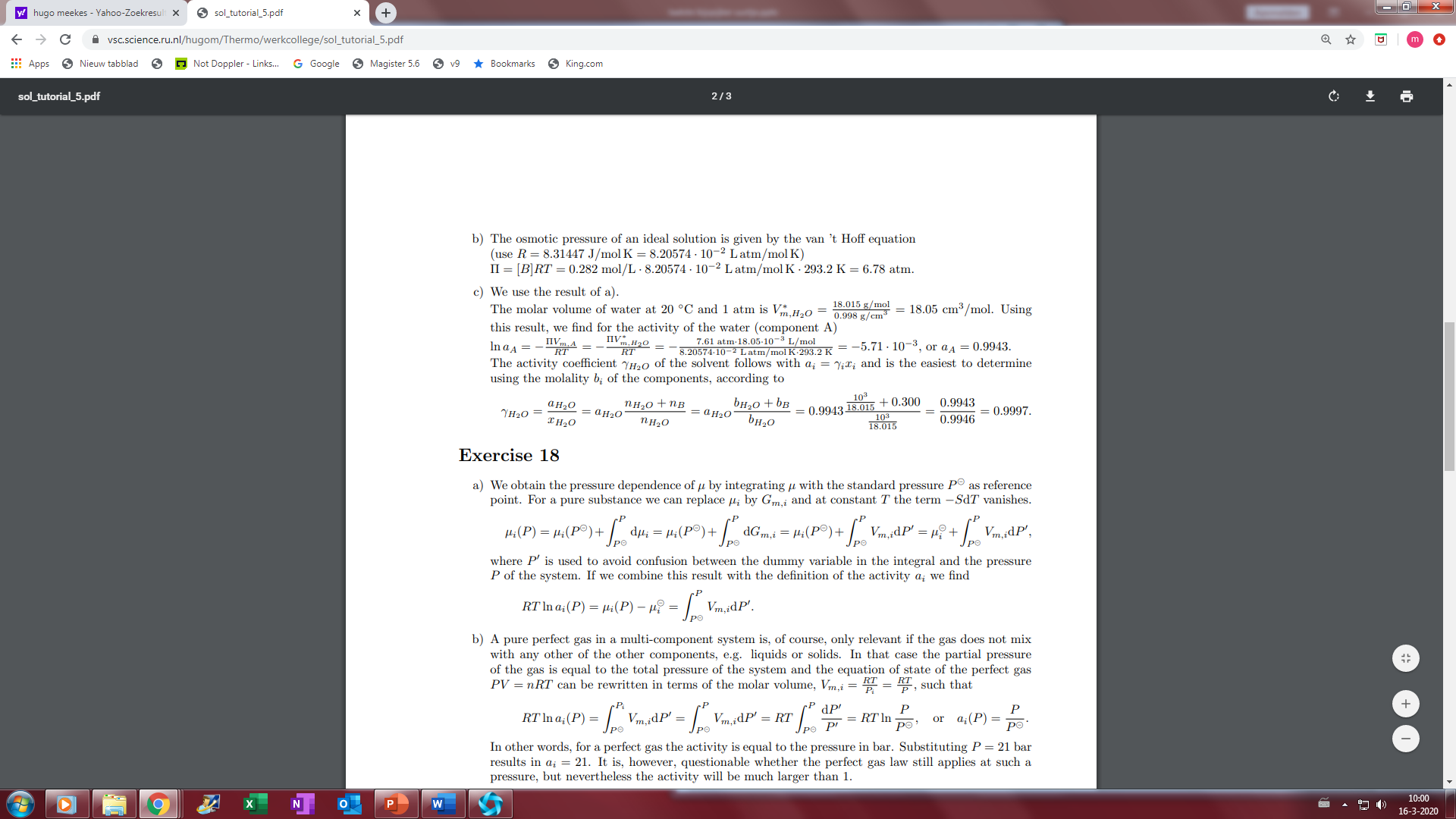